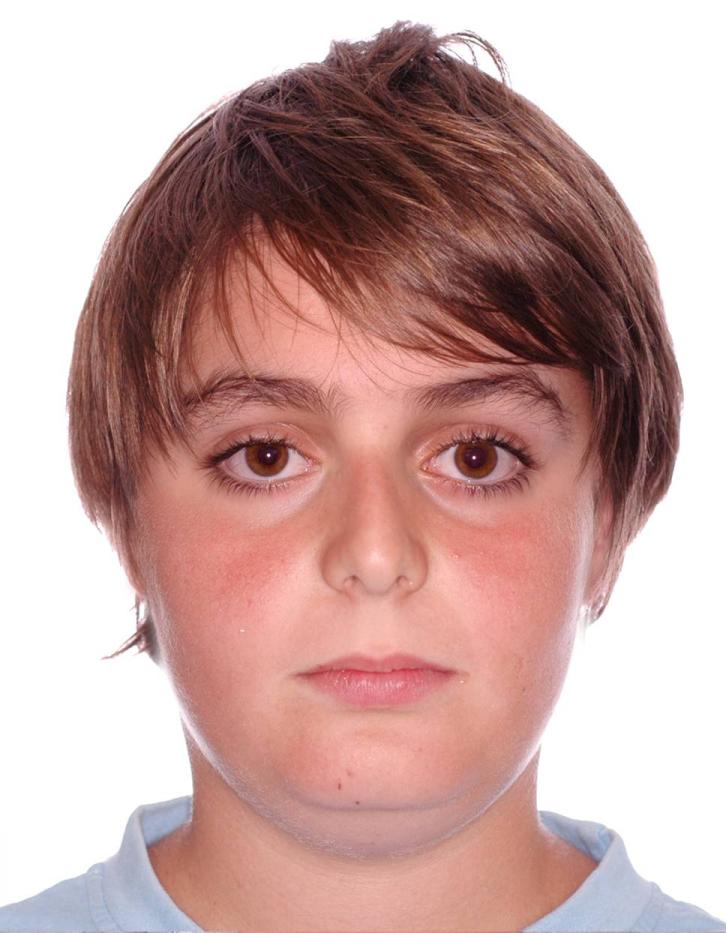 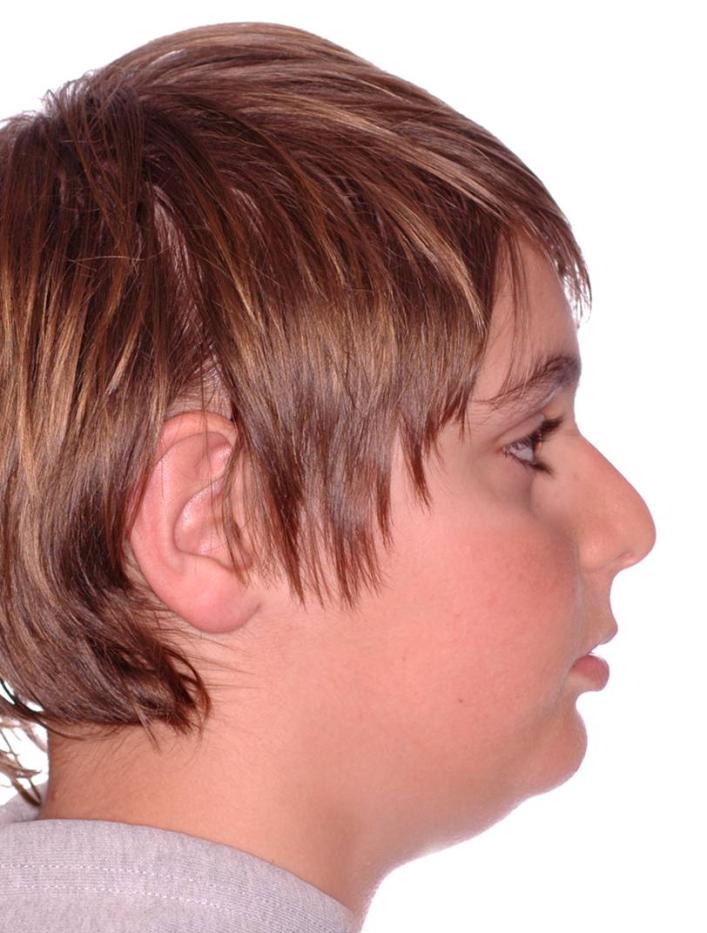 Δημήτρης
Όλα τα πρόσωπα που παρουσιάζονται δεν είναι πραγματικά αλλά έχουν δημιουργηθεί με λογισμικό επεξεργασίας εικόνας. Οποιαδήποτε ομοιότητα με πραγματικά άτομα είναι συμπτωματική.
[Speaker Notes: Copyright 2012, Δ. Χαλαζωνίτης.
Απαγορεύεται η μερική ή ολική αναπαραγωγή χωρίς την έγγραφη άδεια του συγγραφέα.]
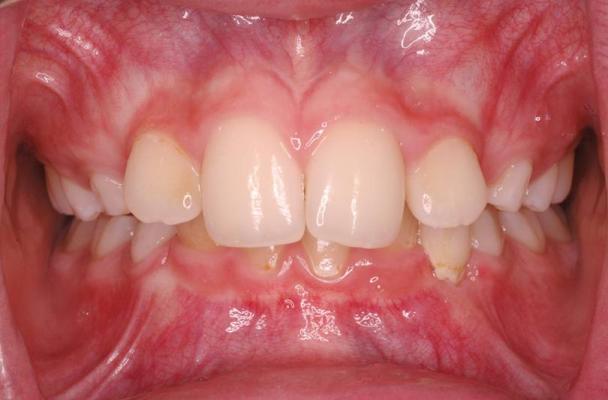 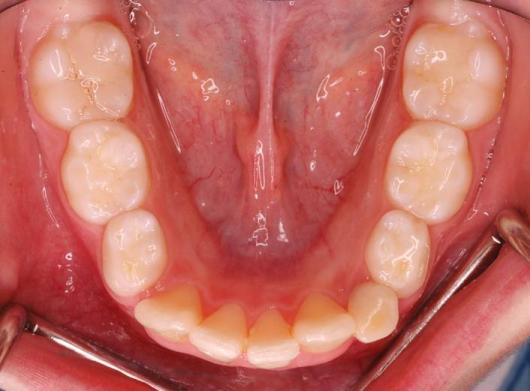 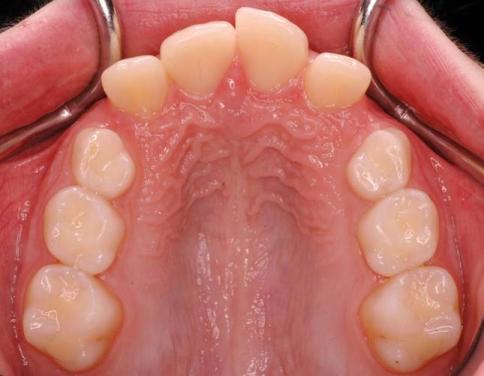 Δημήτρης
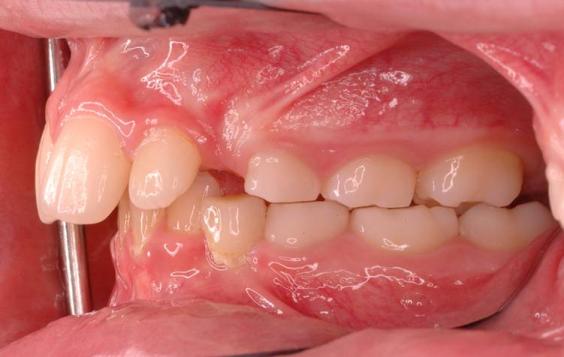 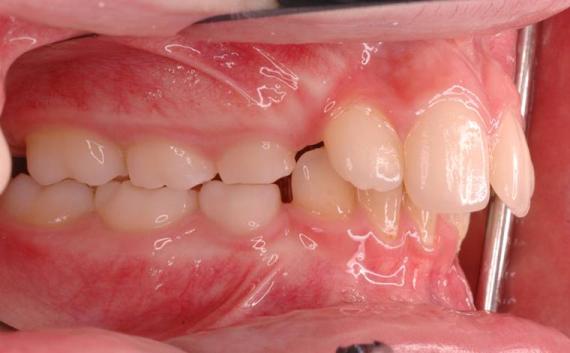 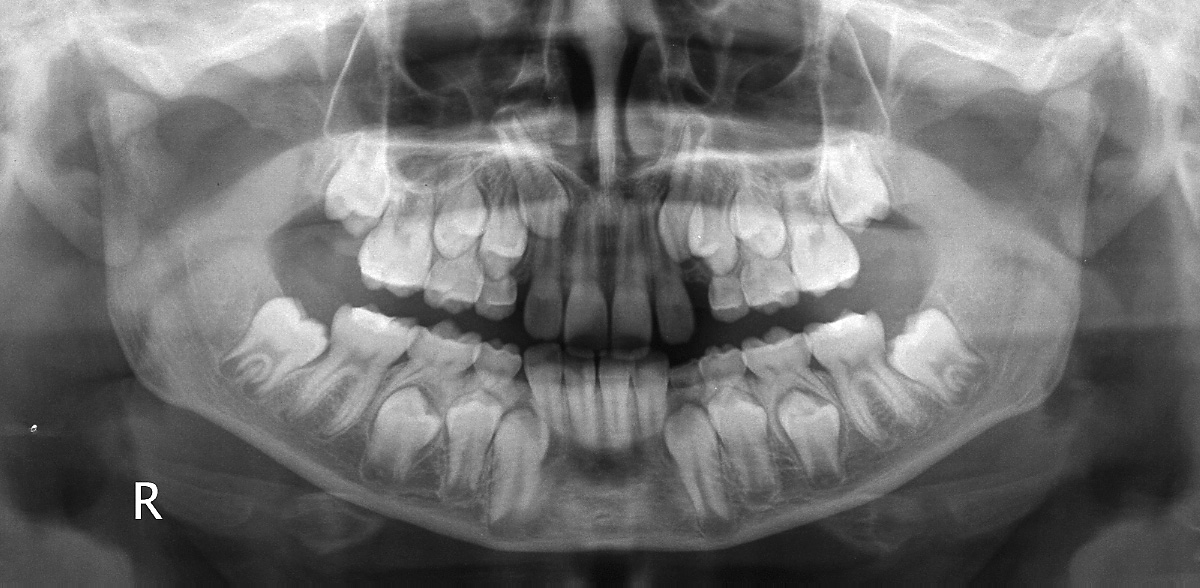 Δημήτρης
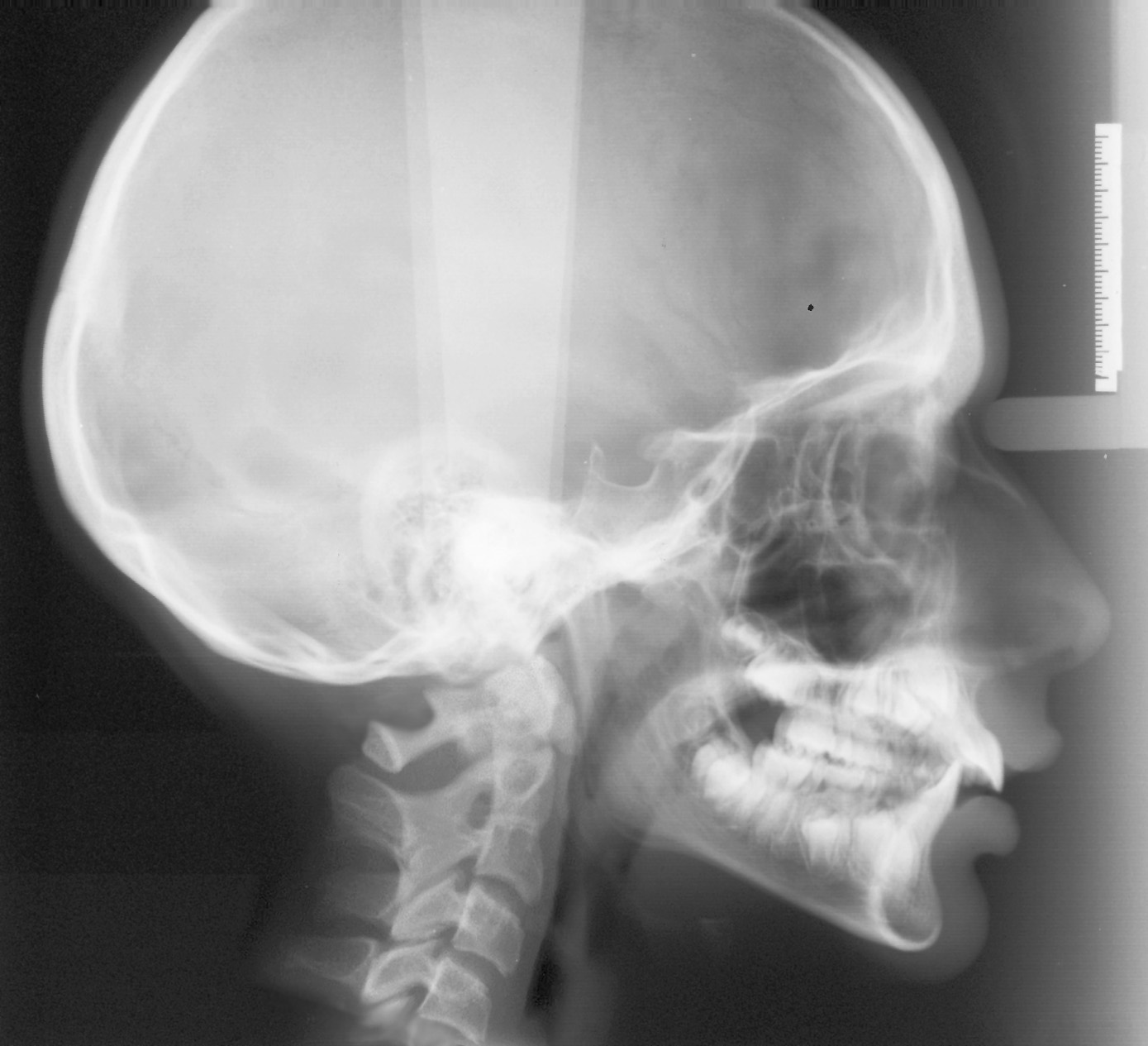 Δημήτρης